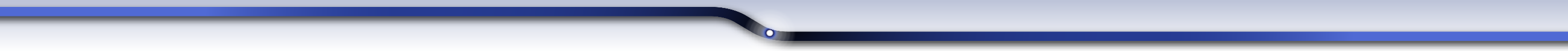 Instructions for Case Study Presenters
Thank you for submitting a case study for discussion!
This PPT deck is optional for your use! If it helps you to have it to present your case, please use it. If you would rather not use a PPT, that is fine! This slide is not part of the presentation. 
In either case, please provide the information below so we can keep track of your case.
First and last name of case study presenter:
Presenter’s phone number:
Presenter’s e-mail: 
When the PowerPoint is complete, please send to caroline.gooden@uky.edu
Note: this form is modified for KY use by Caroline Gooden on 8-20-20 based on the University of New Mexico ECHO model and University of Wyoming ECHO SCOPE materials.
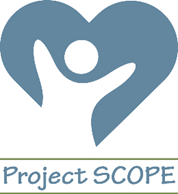 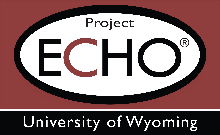 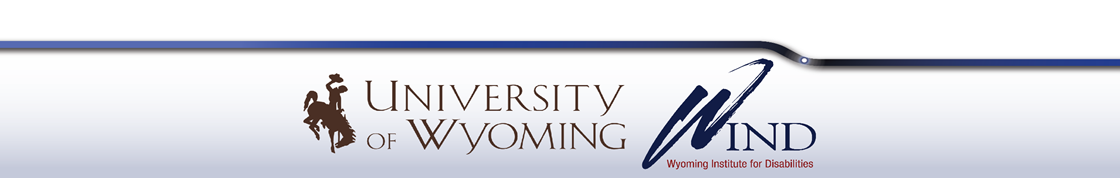 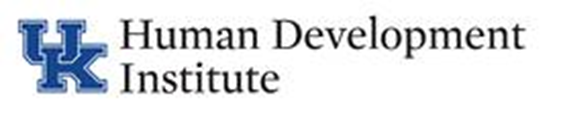 1
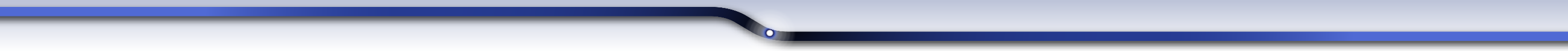 Instructions for Presenter
This slide is also for your use only.

When we receive your case, we will contact you to determine a date and time for your presentation. 

PLEASE NOTE: The SCOPE ECHO case studies do not create or otherwise establish a relationship between any of the SCOPE experts or SCOPE staff and any participant whose case is being presented in a SCOPE setting.
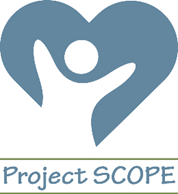 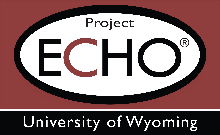 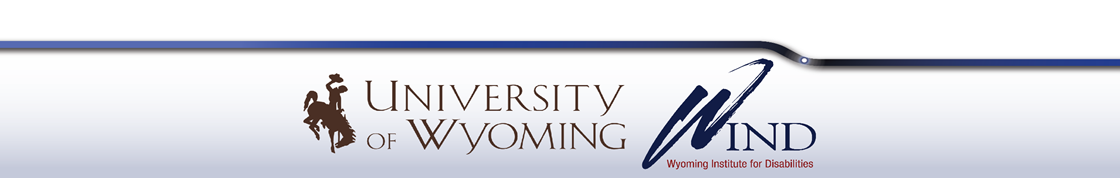 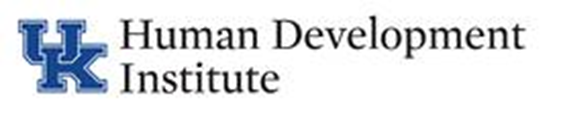 2
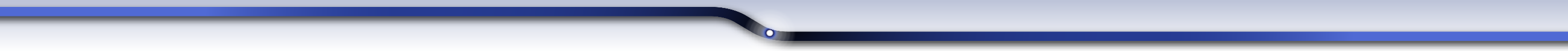 Team KY SCOPECase Study Presentation
[Your name, credentials]
[Organization]
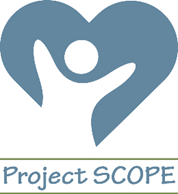 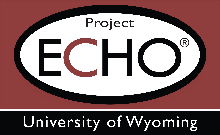 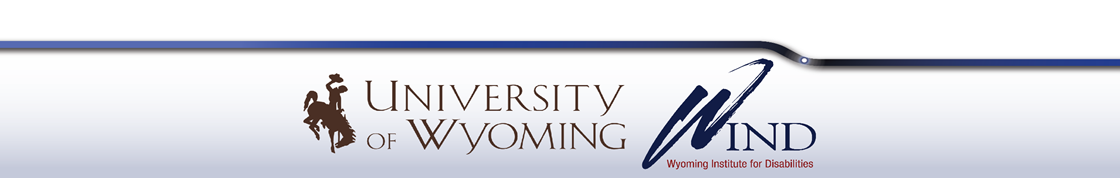 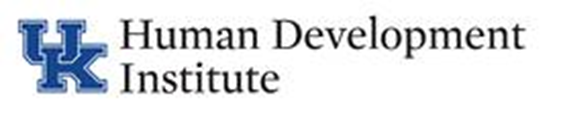 3
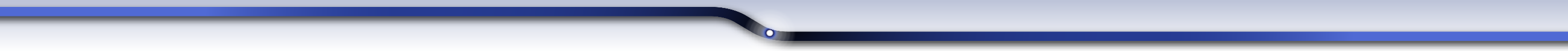 Background on Case
Suggestions for what to include are in the “notes” below this slide.
 De-identify all information
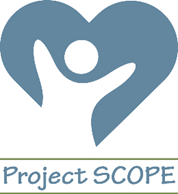 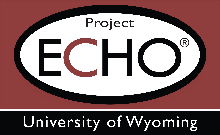 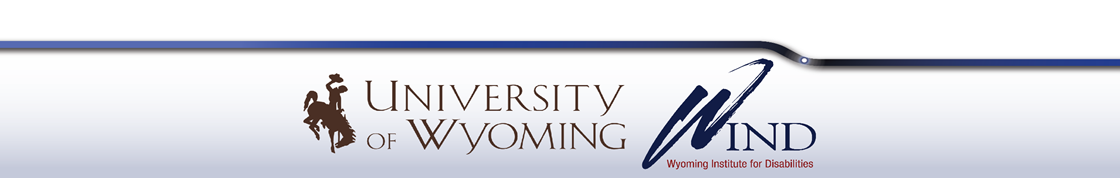 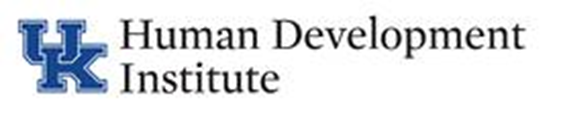 4
[Speaker Notes: What is your profession/field? (Ex. Case manager, counselor, peer specialist, educator, etc.)
What is the setting? (Clinical, school-based (elementary, middle, high school, etc.)
What are two or three key background pieces about the individual for whom you have questions? (Age, behavior history, intervention history, strengths)]
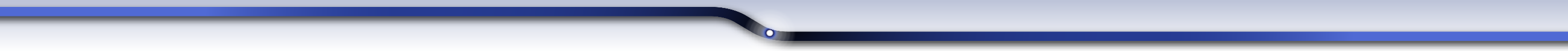 Primary Area of Concern
Suggestions for what to include are in the “notes” below this slide.
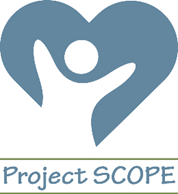 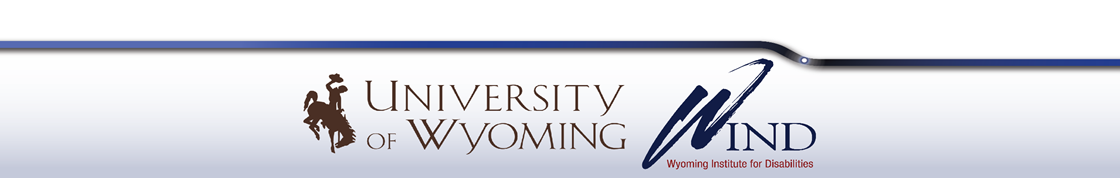 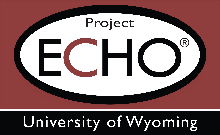 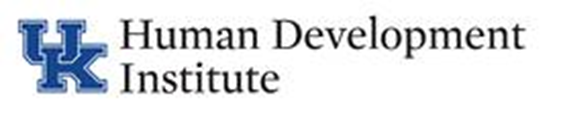 5
[Speaker Notes: What is the primary concern you have with this individual? Why is this behavior a concern? 
(For example, frequent temper tantrums, continued drug use, noncompliance with medications, etc.) Include details if you are comfortable.]
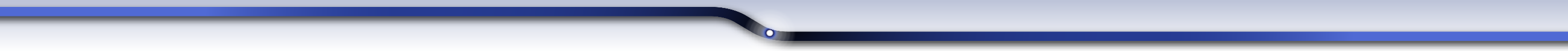 Goals, Barriers, Strengths  for this Case
Goals:
 
 
Barriers:


Strengths:
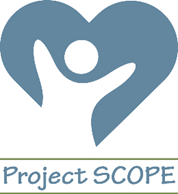 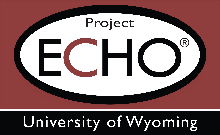 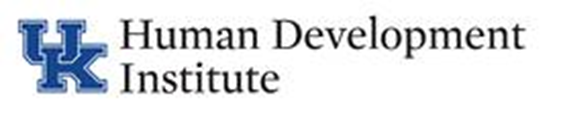 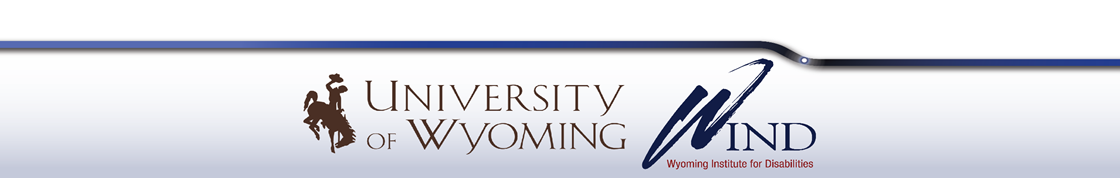 6
[Speaker Notes: Does the individual have a goal that has not yet been met? (For example, “Reduce tantrums during transition times from 5 times to 3 times a week.” “Increase medication compliance in the next 3 months.”)
Describe the contributing factors that may have kept the individual from progressing.
What are family/child strengths?]
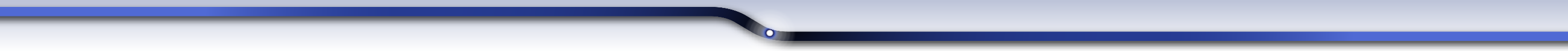 Additional Information
Suggestions for what to include are in the “notes” below this slide.
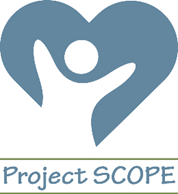 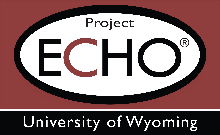 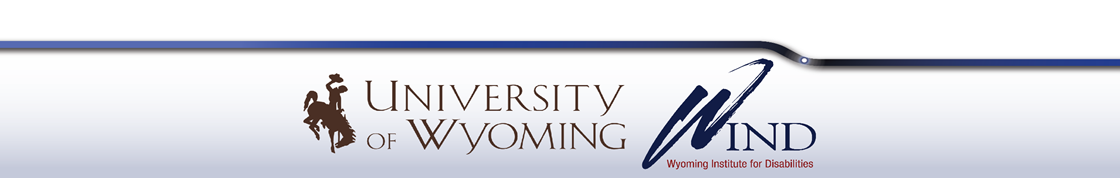 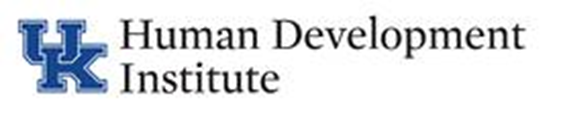 7
[Speaker Notes: Any additional information you wish to share. For example, are there approaches that you’ve already tried that did not work as desired?]
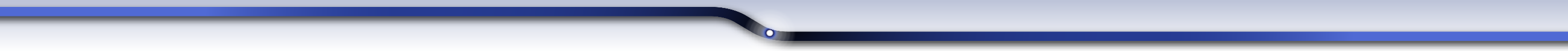 Community Discussion
Suggestions for strategies, interventions, approaches
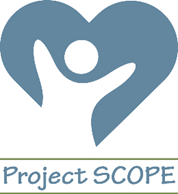 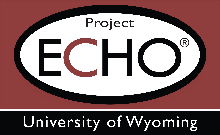 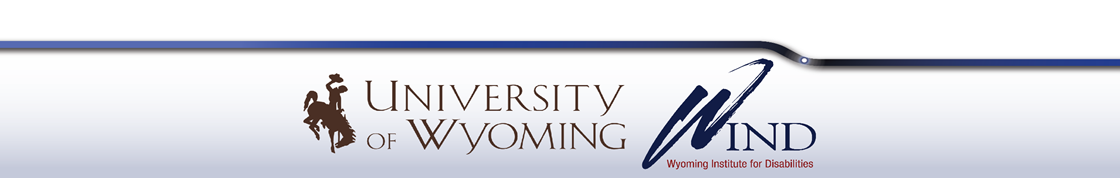 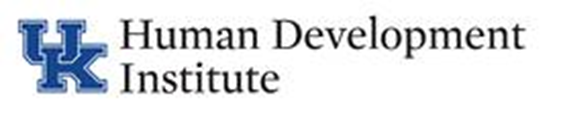 8
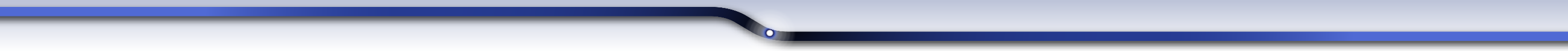 Outcomes
This slide is for those cases that have had a successful outcome. 
Leave out if you intend to utilize the suggestions given and follow-up at later date.
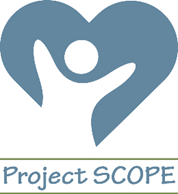 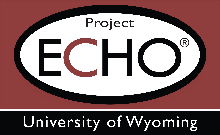 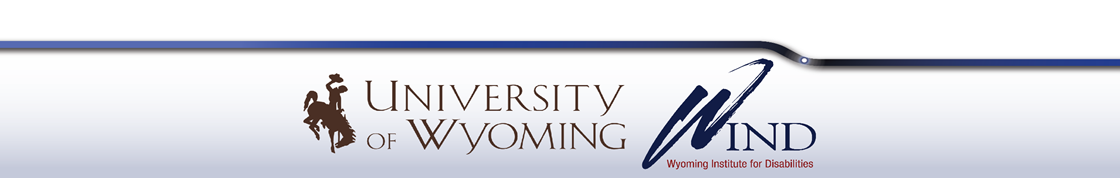 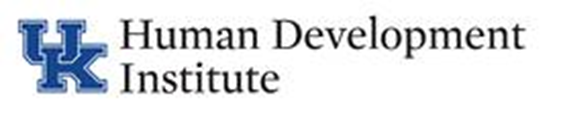 9
[Speaker Notes: Include strategies and interventions you used, how the individual responded, and any ongoing treatment, maintenance, or goals for the future.]